Электролитическая диссоциация и ионные уравнения
Тесты для подготовки к зачету. 9 класс
Интерактивный тест по химии для 9 класса по теме: «Электролитическая диссоциация и ионные уравнения»
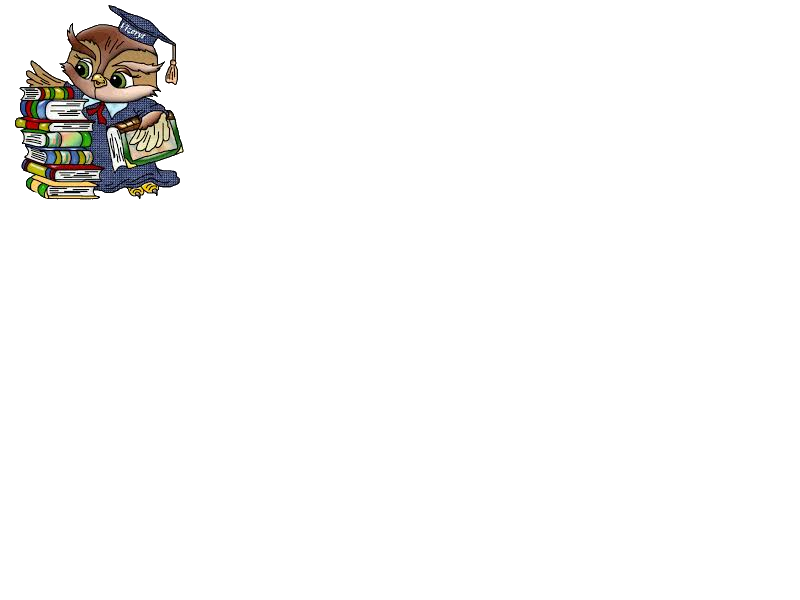 ПЕРВЫЙ ВАРИАНТ
ВТОРОЙ ВАРИАНТ
1. Какое уравнение диссоциации записано правильно?
1. FeCl3 = Fe3+ + 3Cl- ;
2. FeCl3 = Fe3+ + 2Cl- ;
3. FeCl3 = Fe2+ + 3Cl- ;
4. FeCl3 = Fe2+ + 2Cl- .
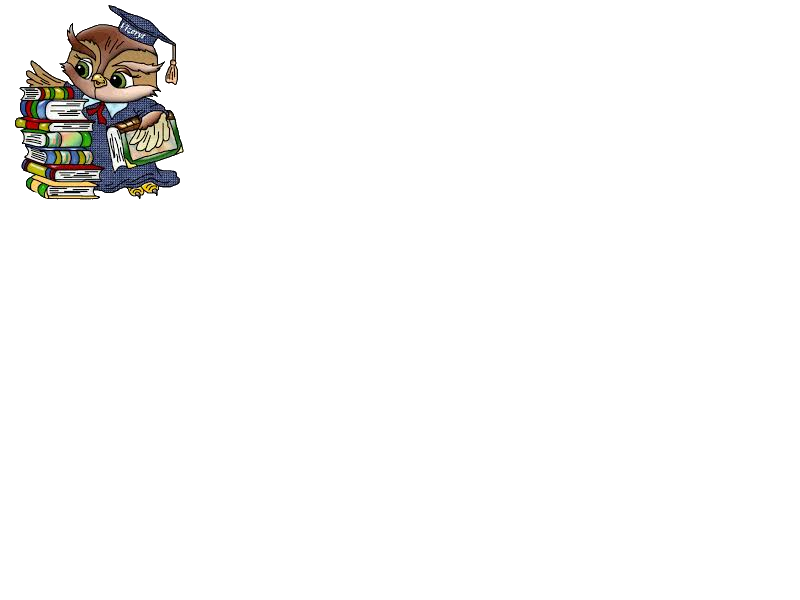 2. Какое уравнение диссоциации записано правильно?
1. Na3PO4 = Na+ +PO43- ;
2. Na3PO4 = 3Na+ +PO43- ;
3. Na3PO4 = 3Na+ +4PO43- ;
4. Na3PO4 = Na3+ +PO43- .
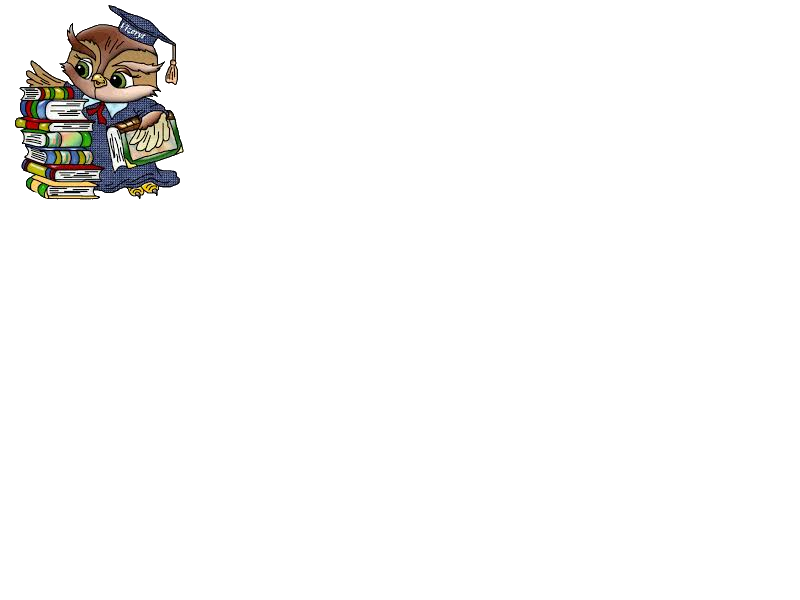 3. Какое уравнение диссоциации записано неправильно?
1. NaOH = Na + +OH - ;
2. Na2S = 2Na + + S 2- ;
3. Al(NO3)3 = Al 3 + + 3NO3 - ;
4. K2CO3 = 2K + + 3CO - .
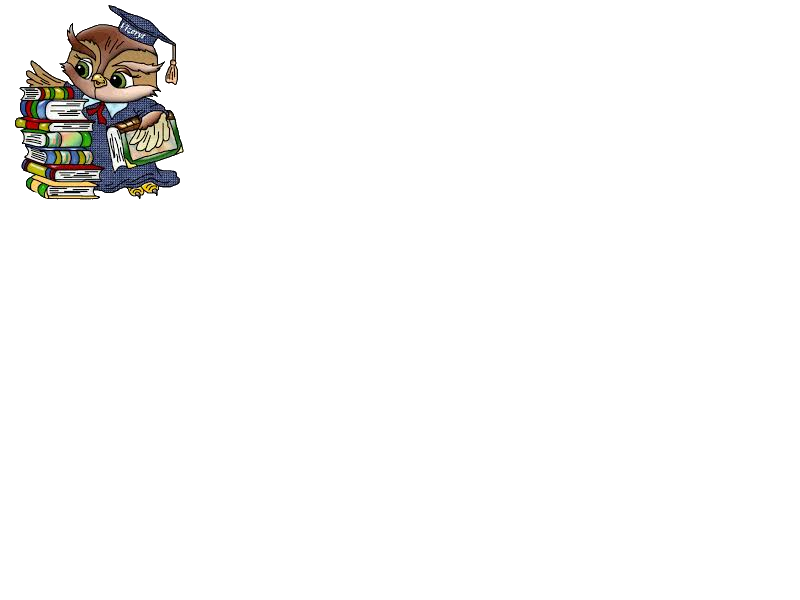 4. Какое уравнение диссоциации записано правильно?
1. Cr2(SO4)3 = 2Cr3+ + 3SO42- ;
2. CaCl2 = Ca+ + Cl2- ;
3. K2SiO3 = 2K+ + SiO3- ;
4. Na2SO3 = Na2+ + SO32- .
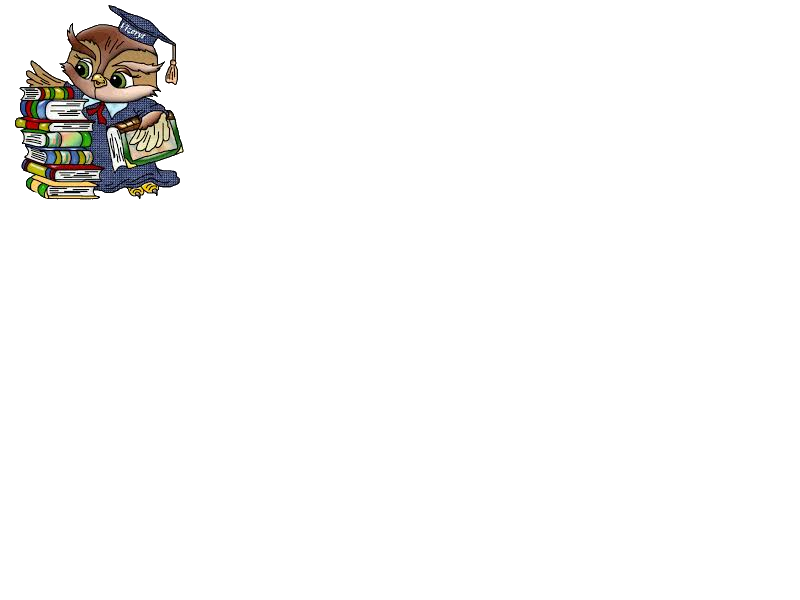 5. Какое уравнение диссоциации записано неправильно?
1. Cr2(SO4)3 = 2Cr3+ + 3SO42- ;
2. Ba(NO3)2 = Ba2+ + NO32- ;
3. HNO3 = H+ + NO3- ;
4. Fe(NO3)2 = Fe 2+ + 2NO3- .
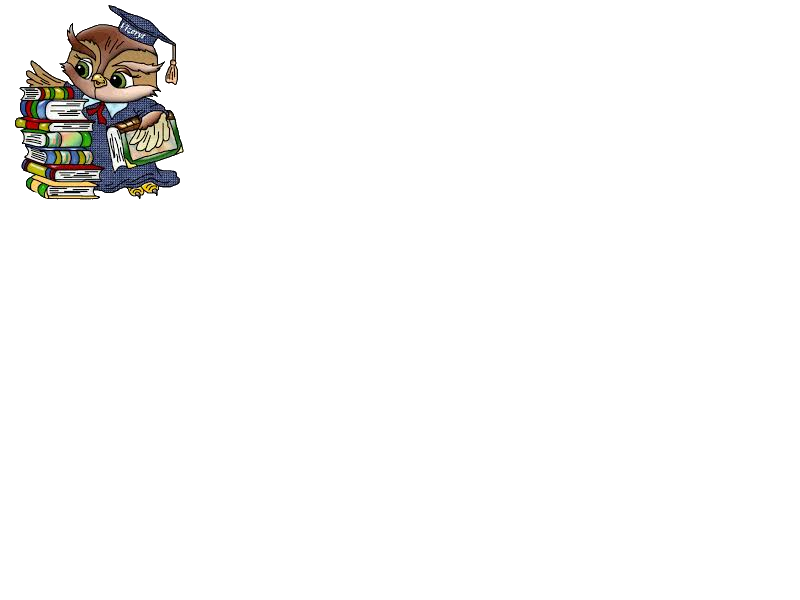 6. Какое уравнение диссоциации записано неправильно?
1. Ag3PO4 = 3Ag + + PO43- ;
2. Zn3(PO4)2 = 3Zn 2+ + 8PO 2- ;
3. CuS = Cu 2+ + S 2- ;
4. BaSO4 = Ba 2+ + CO3 2- .
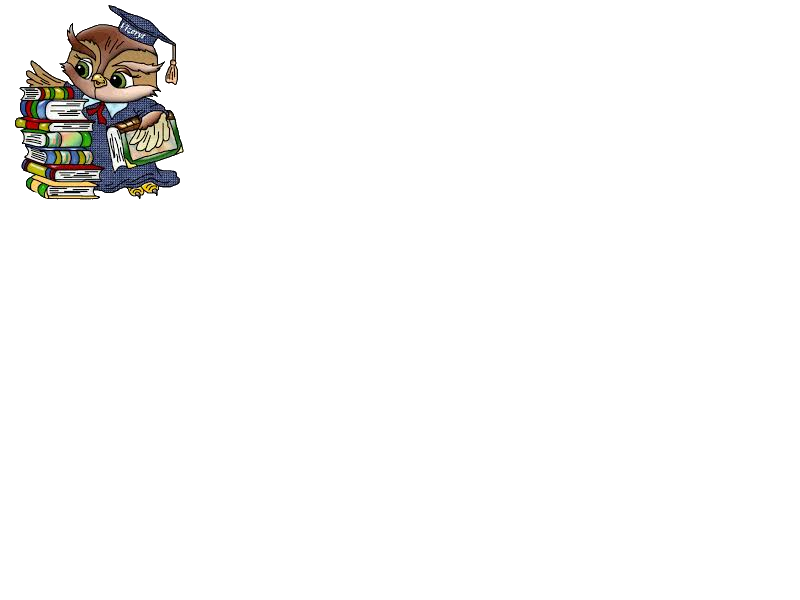 7. Какое уравнение диссоциации записано правильно?
1. Ag2S = 2Ag + + S 2- ;
2. Mg3(PO4)2 = 3Mg 2+ + 2PO 8- ;
3. CaSO3 = Ca 2+ + 3SO 2- ;
4. BaSiO3 = Ba 2+ + 2 SiO3 - .
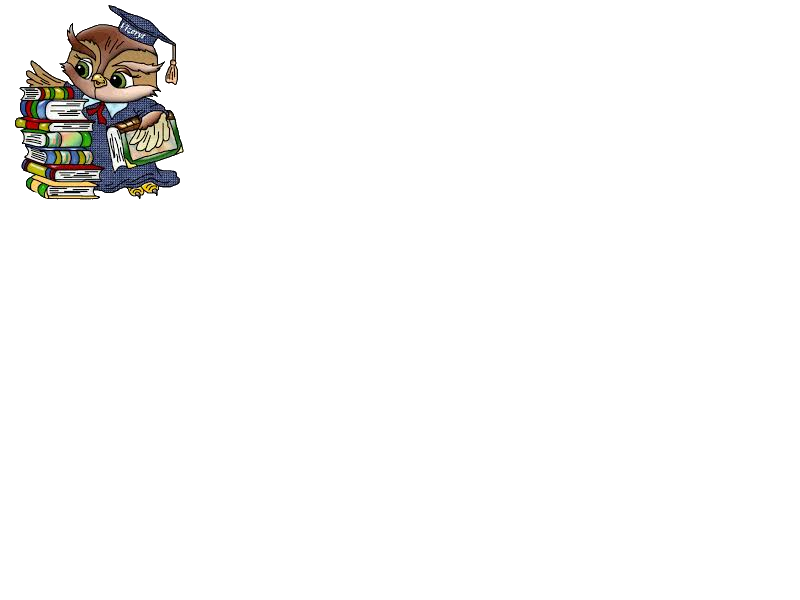 8. Реакция нейтрализации – это взаимодействие
1. KOH и H2SO4
2. Fe2O3 и HCl
3.P2O5 и H2O
4.SO2 и H2O
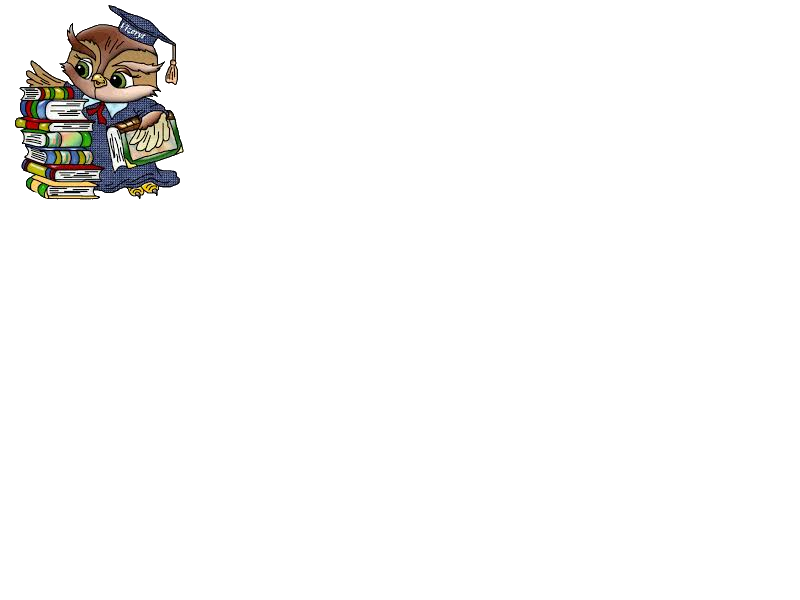 9. Уравнению 2K3PO4 + 3 CaCl2 = 6KCl + Ca3(PO4)2 соответствует сокращенное ионное уравнение
1. 2PO43- + 3Ca2+ = Ca3(PO4)2 ↓ ;

2. 2PO4 + 3Ca2+ = Ca3(PO4)2↓ ;
 
3. PO43- + 3Ca2+ = Ca3(PO4)2 ↓ ;

4. 2PO4 + 3Ca = Ca3(PO4)2 ↓ .
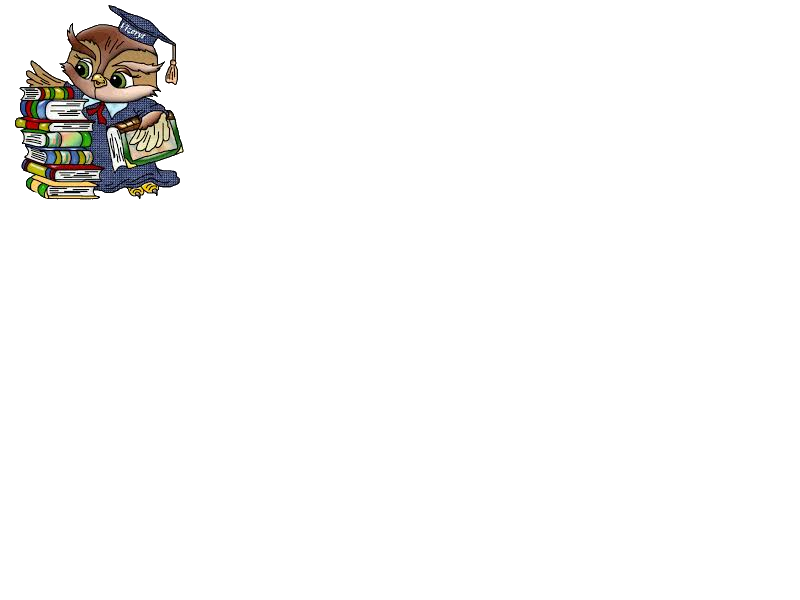 10. В реакции нейтрализации всегда образуется:
1. Осадок;
2. основание;
3. газ;
4. вода.
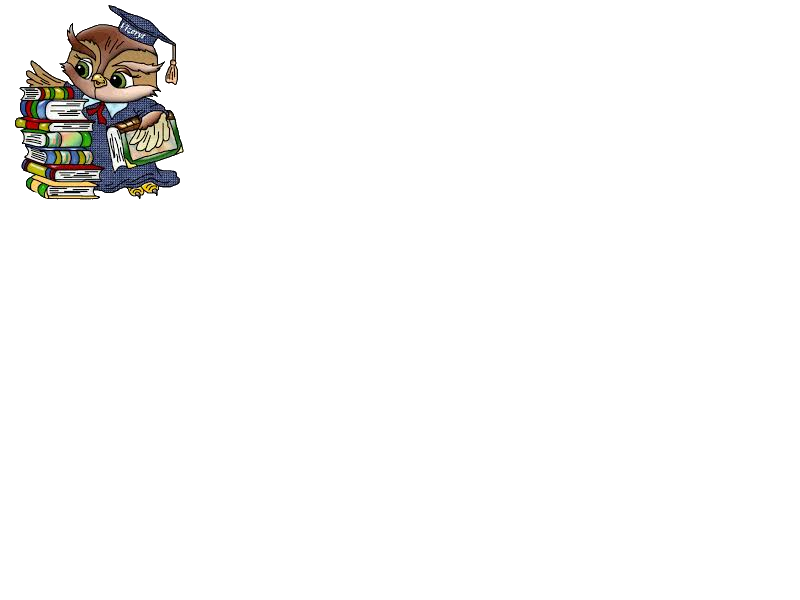 1. Какое уравнение диссоциации записано неправильно?
1. Al2(SO4)3 = 2Al3+ + 3SO42- ;
2. MgCl2 = Mg 2+ + 2Cl - ;
3. Li2SiO3 = 2Li+ + SiO32- ;
4. Na2CO3 = Na+ + CO32- .
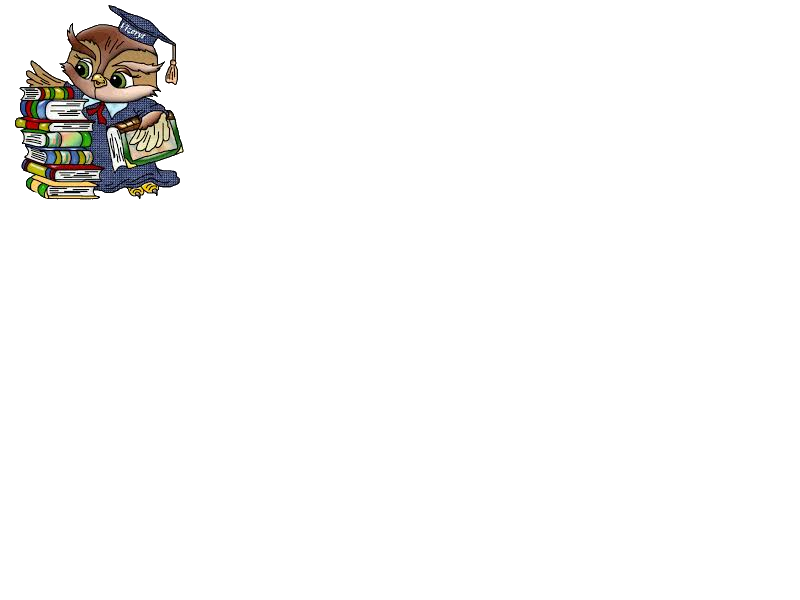 2. В нижеприведенных схемах выберете ту, в которой образуется газ.
1. SO2 + H2O → … ;
2. NaOH + HCl → … ;
3. Mg + H2SO4 → … ;
4. P2O5 + H2O → …
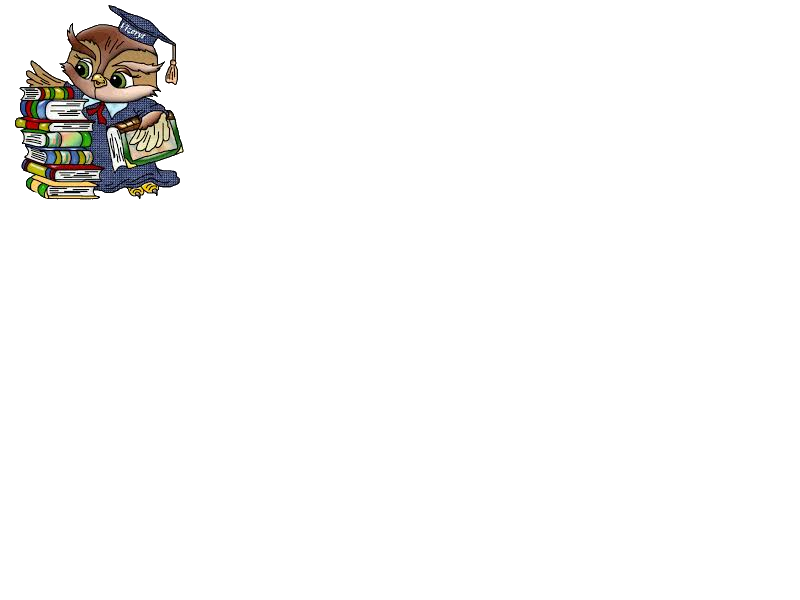 3. Какое уравнение диссоциации записано неправильно?
1. KOH = K + + OH - ;
2. Na2S = 2Na + + S 2- ;
3. Al(NO3)3 = Al 3 + + 3NO - ;
4. K2CO3 = 2K + + CO3 2- .
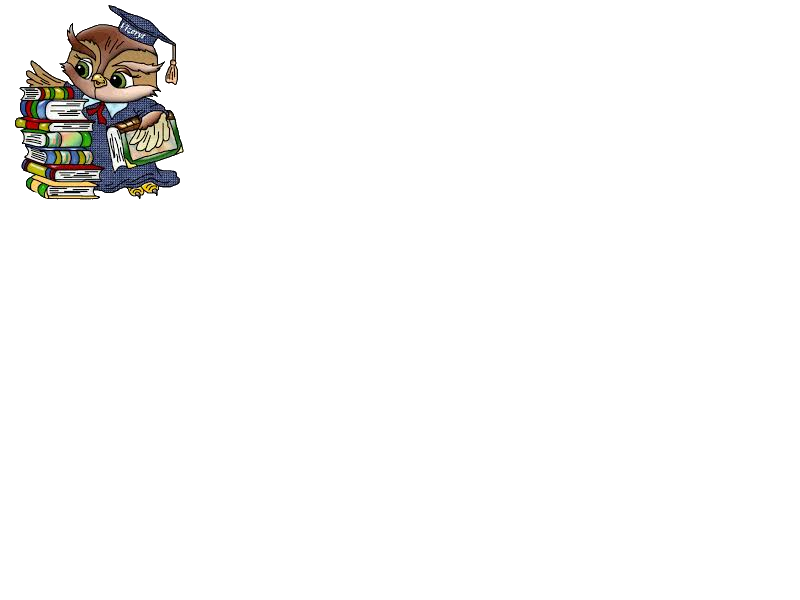 4. Выберите сильный электролит
1. HCl ;
2. H2S ;
3. H2CO3 ;
4. H3PO4 .
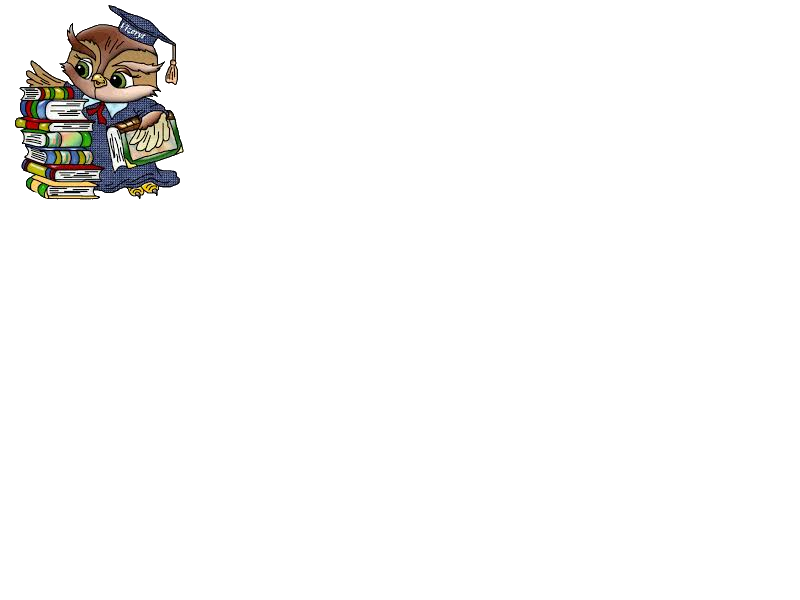 5. Выберите нерастворимую соль
1. Сu(OH)2 ; 
2. NaCl ;
3. SrCl2 ;
4. AgCl .
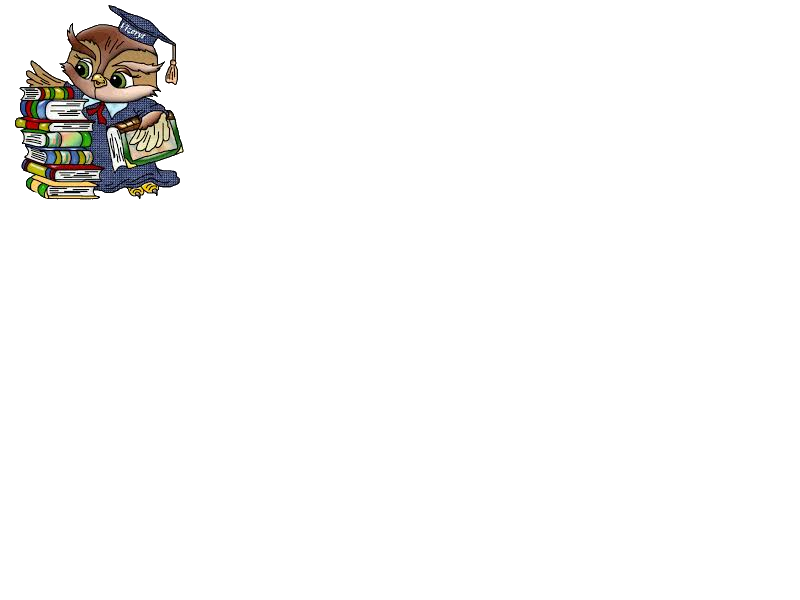 6. Уравнению Ba(OH)2 + CuCl2= Cu(OH)2 + BaCl2 соответствует сокращенное ионное уравнение
1. 2OH- + Cu+2= Cu(OH)2↓ ;
2. OH- + Cu+2= Cu(OH)2↓ ;
3. 2OH- + Cu+= Cu(OH)2↓ ;
4. OH- + Cu+= Cu(OH)2↓ .
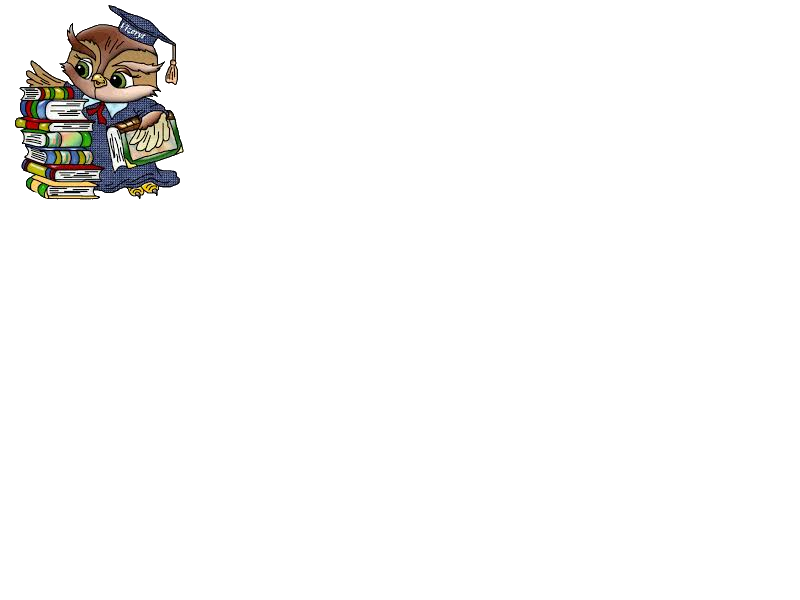 7. Какое уравнение диссоциации записано правильно?
1. CuCl2 = Cu + + 2Cl - ;
2. ZnS = Zn2- + S2+ ;
3. FeS = Fe 3+ + S2- ; 
4. NaCl = Na+ + Cl- .
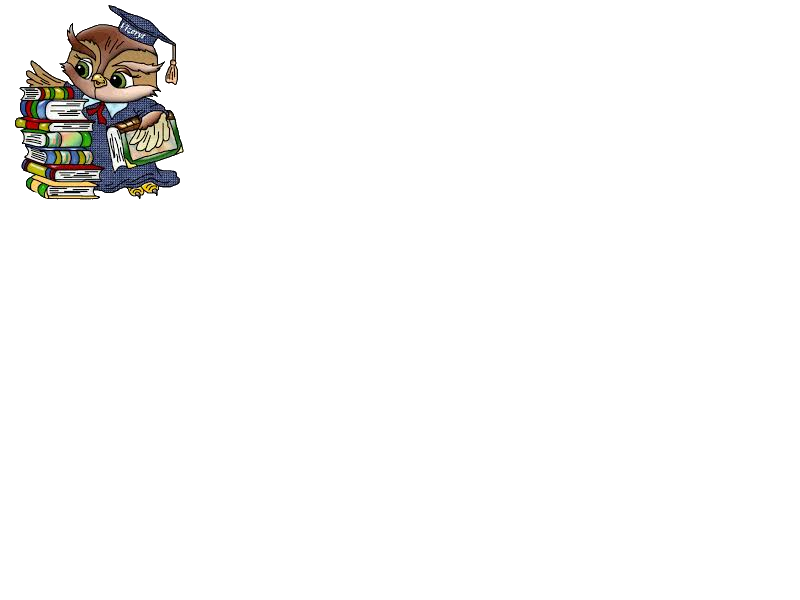 8. Какое уравнение реакции записано правильно?
1. Сu(NO3)2 = Cu2+ + 2NO3- ;
2. Сu(NO3)2 = Cu2+ + NO6- ;
3. Сu(NO3)2 = Cu2+ + NO3- ;
4. Сu(NO3)2 = Cu+ + NO3- .
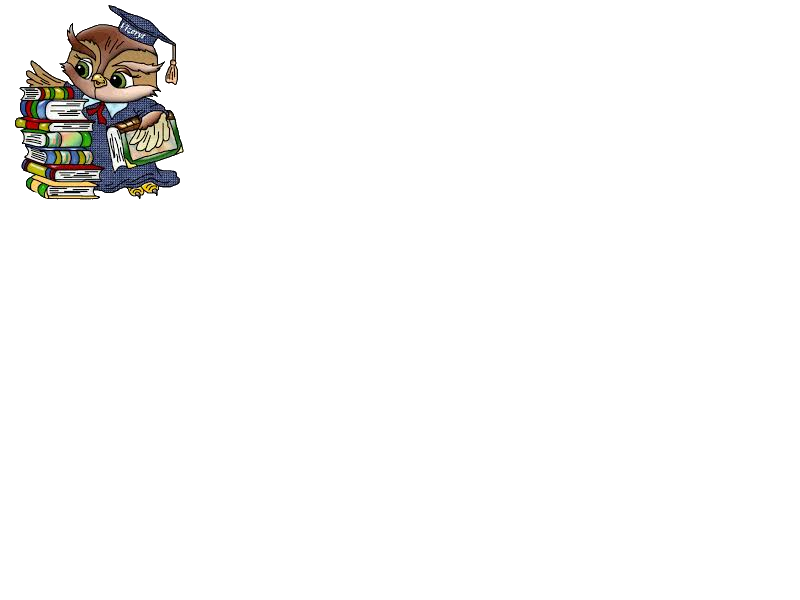 9. Выберите ту пару веществ, в которой протекает реакция нейтрализации
1. CuCl2, Fe(OH)3 ; 
2. HNO3, NaOH ;
3. S, Fe ;
4. H2SO4, CaO .
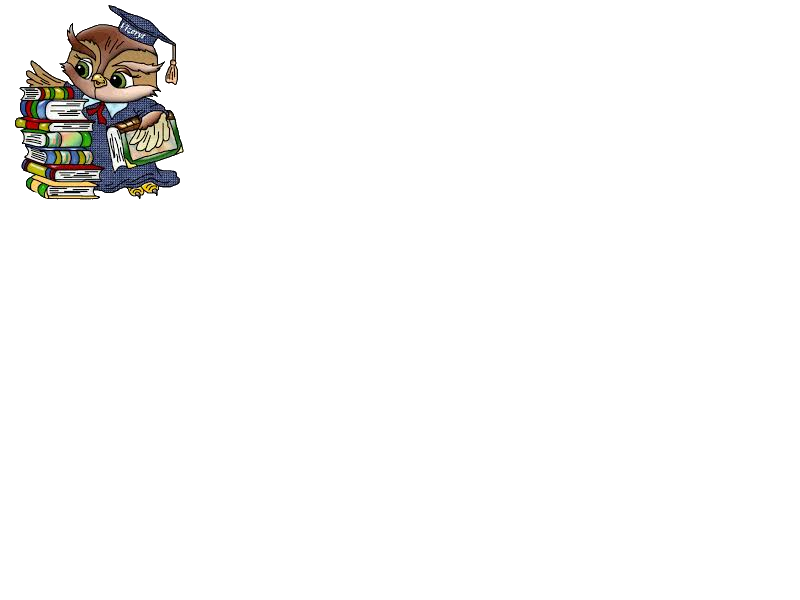 10. Реакцией нейтрализации называется реакция между:
1. Кислотой и металлом ;
2. Кислотой и оксидом металла ;
3. Кислотой и основанием ;
4. Кислотой и солью .
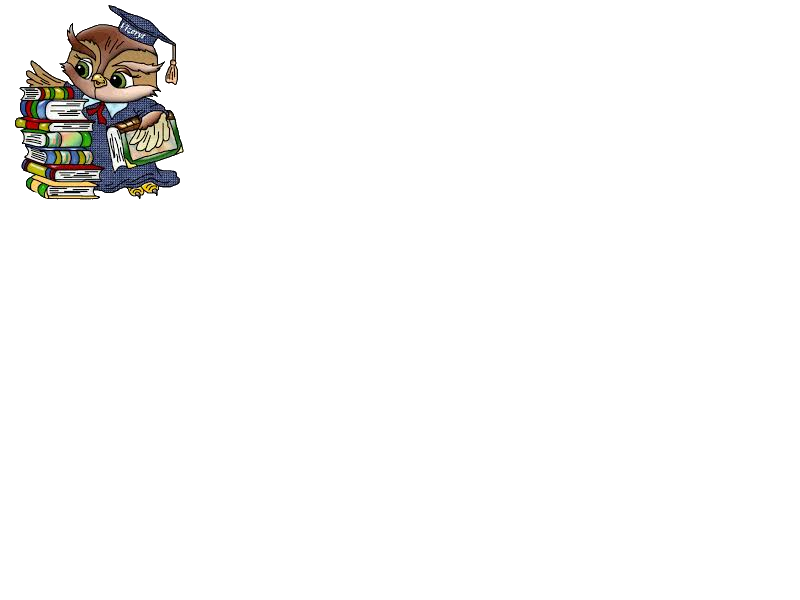 ОШИБКА
ПОПРОБУЙ ЕЩЕ РАЗ
ПОЗДРАВЛЯЕМ!
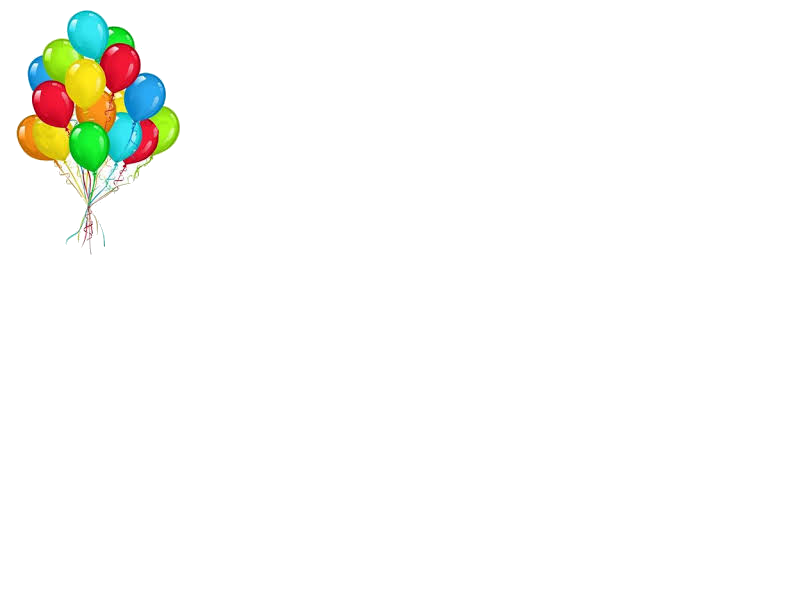 ПРОЙТИ ТЕСТ ЕЩЕ РАЗ
Источники:
1. Шарики https://www.google.ru/search?q=%D1%84%D0%BE%D0%BD+%D1%81%D0%BE%D0%B2%D0%B0&newwindow=1&es_sm=122&tbm=isch&tbo=u&source=univ&sa=X&ei=_rIJVcaDNYHyUIOJgrgC&ved=0CBwQsAQ&biw=1093&bih=499#newwindow=1&tbm=isch&q=%D0%BA%D0%B0%D1%80%D1%82%D0%B8%D0%BD%D0%BA%D0%B0+%D0%BF%D0%BE%D0%B7%D0%B4%D1%80%D0%B0%D0%B2%D0%BB%D1%8F%D1%8E+%D1%88%D0%B0%D1%80%D0%B8%D0%BA%D0%B8&imgdii=_&imgrc=jPcsBUisn_B2rM%253A%3ByXcmMNHNtiSJrM%3Bhttp%253A%252F%252Fmarchen-welt.de%252Fwp-content%252Fuploads%252F2012%252F07%252F%2525D0%252592%2525D0%2525BE%2525D0%2525B7%2525D0%2525B4%2525D1%252583%2525D1%252588%2525D0%2525BD%2525D1%25258B%2525D0%2525B5-%2525D1%252588%2525D0%2525B0%2525D1%252580%2525D1%25258B1.jpg%3Bhttp%253A%252F%252Fmarchen-welt.de%252F%2525D1%25258D%2525D0%2525BA%2525D1%252581%2525D0%2525BF%2525D1%252580%2525D0%2525B5%2525D1%252581%2525D1%252581-%2525D0%2525BF%2525D0%2525BE%2525D0%2525B7%2525D0%2525B4%2525D1%252580%2525D0%2525B0%2525D0%2525B2%2525D0%2525BB%2525D0%2525B5%2525D0%2525BD%2525D0%2525B8%2525D1%25258F%252F%3B306%3B400



2.Сова
https://www.google.ru/search?q=%D1%84%D0%BE%D0%BD+%D1%81%D0%BE%D0%B2%D0%B0&newwindow=1&es_sm=122&tbm=isch&tbo=u&source=univ&sa=X&ei=_rIJVcaDNYHyUIOJgrgC&ved=0CBwQsAQ&biw=1093&bih=499#newwindow=1&tbm=isch&q=%D0%BA%D0%B0%D1%80%D1%82%D0%B8%D0%BD%D0%BA%D0%B0+%D0%BC%D1%83%D0%B4%D1%80%D0%B0%D1%8F+%D1%81%D0%BE%D0%B2%D0%B0&revid=339800738&imgdii=_&imgrc=la9k4tAVTe5ttM%253A%3BIelETasDPj_xmM%3Bhttp%253A%252F%252Fs48.radikal.ru%252Fi121%252F1203%252F74%252Ff4d09f562117.gif%3Bhttp%253A%252F%252Fwww.liveinternet.ru%252Fusers%252F5053532%252Fpost253178259%252F%3B500%3B600

3. Тест. Савельев А.Е. Основные понятия и законы химии. Химические реакции/А.Е. Соловьев – 2-е изд., стереотип. – М. : Дрофа, 2007. – 207.
4. Шаблон изготовлен в программе Paint.net Брагиной Риммой Зиннуровной